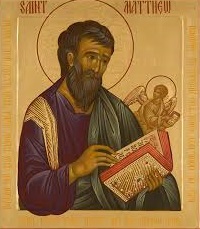 Church of the Messiah 
invites you to 

Follow Me: 
an Introduction to the Gospel
According to Saint Matthew




An 8-Week Study of the Gospel 
beginning  July 16th at 7pm
3754 University Club Blvd.
mycomjax.com
#FollowMe
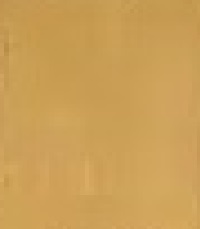 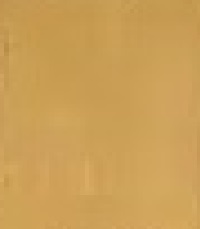 Follow Me:The Gospel According to St. Matthew
Week 1—July 16th: Introduction
Week 2—July 23rd: The Infancy Narrative
Week 3—July 30th: The Beginning of Jesus’ Ministry and the Sermon on the Mount
August 6th—Feast of the Transfiguration
Week 4—August 13th: Jesus’s Miracles and the Missionary Discourse
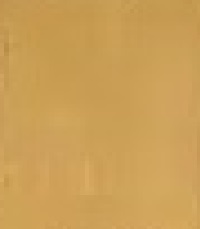 Follow Me:The Gospel According to St. Matthew
Week 5—August 20th: Jesus Rejected & Parables of the Kingdom
Week 6—August 27th: Miracles, Controversies, and the Cross, & Advice to the Church
Week 7—September 3rd: The Olivet Discourse
Week 8—September 10th: Jesus’ Passion and Resurrection
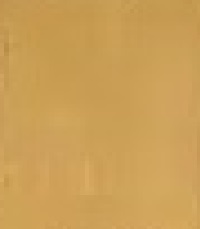 Follow Me:The Gospel According to St. Matthew
A Bible Study in Two Parts
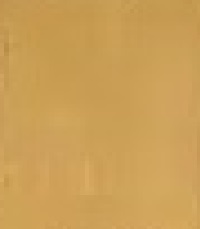 Follow Me:The Gospel According to St. Matthew
A Bible Study in Two Parts
Miracles, Controversies, and the Cross (14-17)
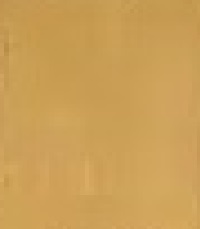 Follow Me:The Gospel According to St. Matthew
A Bible Study in Two Parts
Miracles, Controversies, and the Cross (14-17) 
Advice to the Church (18)
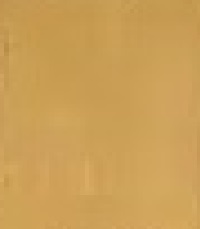 Follow Me:The Gospel According to St. Matthew
Miracles, Controversies, and the Cross
	
Key Verse:
“So the multitude marveled when they saw the mute speaking, the maimed made whole, the lame walking, and the blind seeing; and they glorified the God of Israel..”
Matthew 15:31
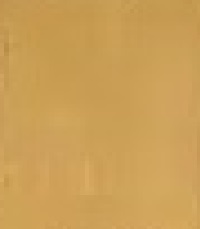 Follow Me:The Gospel According to St. Matthew
This section is crammed with material that is not entirely unified by any specific theme.
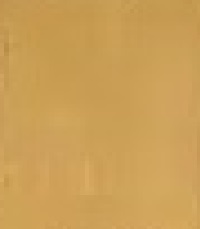 Follow Me:The Gospel According to St. Matthew
This section is crammed with material that is not entirely unified by any specific theme.
The Death of John the Baptist (14:1-12)
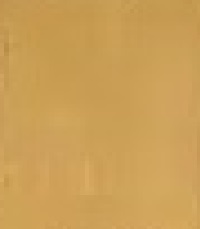 Follow Me:The Gospel According to St. Matthew
This section is crammed with material that is not entirely unified by any specific theme.
The Death of John the Baptist (14:1-12)
The Feeding of the Five Thousand (14:13-21)
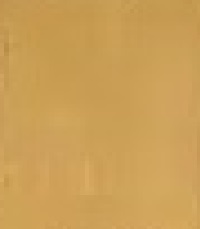 Follow Me:The Gospel According to St. Matthew
This section is crammed with material that is not entirely unified by any specific theme.
The Death of John the Baptist (14:1-12)
The Feeding of the Five Thousand (14:13-21)
Jesus Walking on the Water (14:22-36)
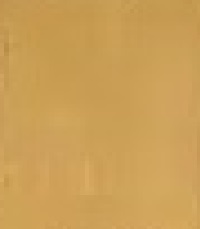 Follow Me:The Gospel According to St. Matthew
This section is crammed with material that is not entirely unified by any specific theme.
The Death of John the Baptist (14:1-12)
The Feeding of the Five Thousand (14:13-21)
Jesus Walking on the Water (14:22-36)
Debate about Tradition (15:1-20)
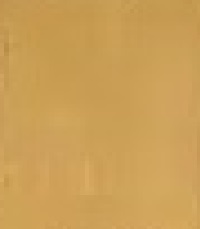 Follow Me:The Gospel According to St. Matthew
This section is crammed with material that is not entirely unified by any specific theme.
The Death of John the Baptist (14:1-12)
The Feeding of the Five Thousand (14:13-21)
Jesus Walking on the Water (14:22-36)
Debate about Tradition (15:1-20)
The Canaanite Woman & Healings (15:21-31)
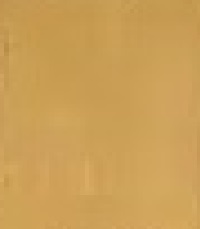 Follow Me:The Gospel According to St. Matthew
This section is crammed with material that is not entirely unified by any specific theme.
The Death of John the Baptist (14:1-12)
The Feeding of the Five Thousand (14:13-21)
Jesus Walking on the Water (14:22-36)
Debate about Tradition (15:1-20)
The Canaanite Woman & Healings (15:21-31)
The Feeding of the Four Thousand (15:32-39)
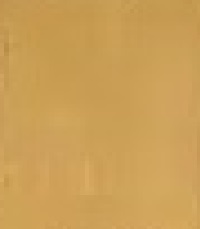 Follow Me:The Gospel According to St. Matthew
The Pharisees and Sadducees (16:1-12)
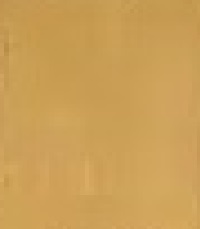 Follow Me:The Gospel According to St. Matthew
The Pharisees and Sadducees (16:1-12)
The Caesarea-Philippi Confession &      First Passion Prediction (16:13-28)
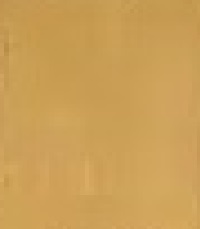 Follow Me:The Gospel According to St. Matthew
The Pharisees and Sadducees (16:1-12)
The Caesarea-Philippi Confession &      First Passion Prediction (16:13-28)
The Transfiguration (17:1-13)
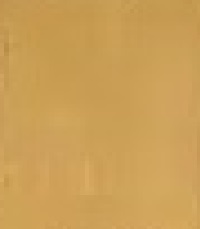 Follow Me:The Gospel According to St. Matthew
The Pharisees and Sadducees (16:1-12)
The Caesarea-Philippi Confession &      First Passion Prediction (16:13-28)
The Transfiguration (17:1-13)
The Faithless Disciples (17:14-20)
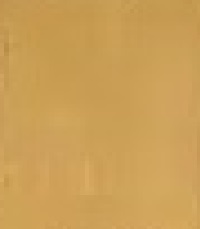 Follow Me:The Gospel According to St. Matthew
The Pharisees and Sadducees (16:1-12)
The Caesarea-Philippi Confession &      First Passion Prediction (16:13-28)
The Transfiguration (17:1-13)
The Faithless Disciples (17:14-20)
The Second Passion Prediction &              the Temple Tax (17:21-27)
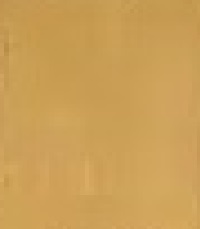 Follow Me:The Gospel According to St. Matthew
The Death of John the Baptist
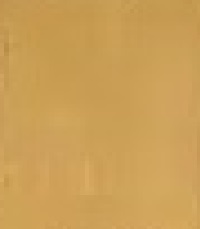 Follow Me:The Gospel According to St. Matthew
The Death of John the Baptist
The Herod mentioned here is Herod Antipas, the son of Herod the Great from Chapter 2.  He was the Tetrarch of Galilee and Perea.
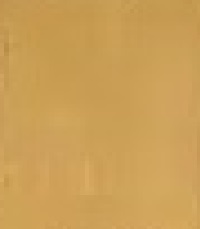 Follow Me:The Gospel According to St. Matthew
The Death of John the Baptist
The Herod mentioned here is Herod Antipas, the son of Herod the Great from Chapter 2.  He was the Tetrarch of Galilee and Perea.
According to Josephus, John the Baptist was held in the prison at the fortress of Machaerus.
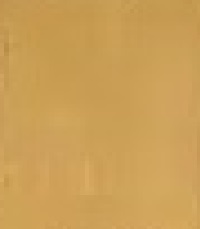 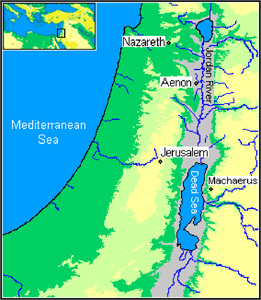 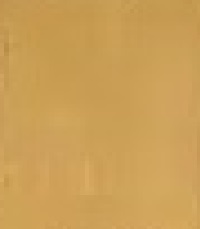 Follow Me:The Gospel According to St. Matthew
The Death of John the Baptist
John invoked Leviticus 18:16 to condemn Herod’s marriage with Herodias.
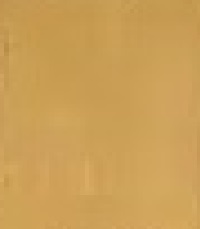 Follow Me:The Gospel According to St. Matthew
The Death of John the Baptist
John invoked Leviticus 18:16 to condemn Herod’s marriage with Herodias.  
According to Josephus, Herodias’ daughter’s name was Salome and she would have been around 18 at the time.
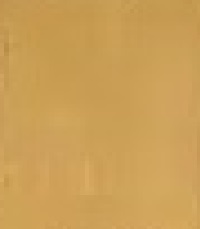 Follow Me:The Gospel According to St. Matthew
The Death of John the Baptist
John invoked Leviticus 18:16 to condemn Herod’s marriage with Herodias.  
According to Josephus, Herodias’ daughter’s name was Salome and she would have been around 18 at the time.  
John’s disciples “came and took away the body and buried it…” much like Jesus’ disciples would soon
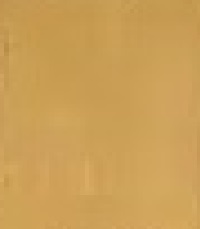 Follow Me:The Gospel According to St. Matthew
The Feeding of the Five Thousand
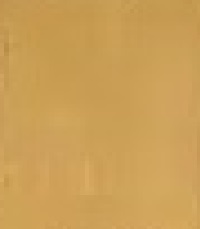 Follow Me:The Gospel According to St. Matthew
The Feeding of the Five Thousand
After hearing the news of John’s death, Jesus tries to go off by Himself
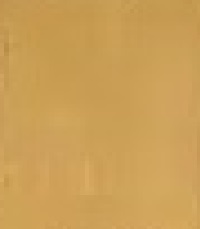 Follow Me:The Gospel According to St. Matthew
The Feeding of the Five Thousand
After hearing the news of John’s death, Jesus tries to go off by Himself
“deserted place” is eremos or “wilderness” in Greek and would suggest The Wilderness.
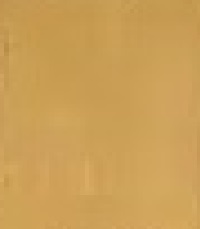 Follow Me:The Gospel According to St. Matthew
The Feeding of the Five Thousand
After hearing the news of John’s death, Jesus tries to go off by Himself
“deserted place” is eremos or “wilderness” in Greek and would suggest The Wilderness.
Seems a great deal like Elisha feeding a hundred men in 2 Kings 4:42-44
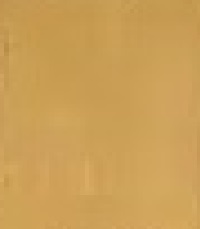 Follow Me:The Gospel According to St. Matthew
Jesus Walking on the Water
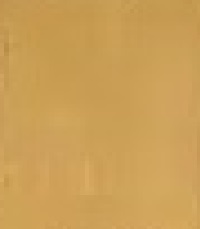 Follow Me:The Gospel According to St. Matthew
Jesus Walking on the Water
The fourth watch was between 3am and 6am and the Greek underlying the “middle of the sea” is “many stadia from the shore.” One stadion is roughly 200 yards.
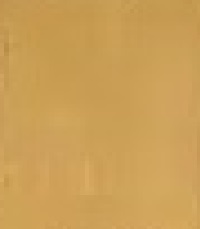 Follow Me:The Gospel According to St. Matthew
Jesus Walking on the Water
The fourth watch was between 3am and 6am and the Greek underlying the “middle of the sea” is “many stadia from the shore.” One stadion is roughly 200 yards.  
Walking on water is an implicitly divine activity.  See Exodus 14:13-31; Psalm 77:20; Isaiah 43:16; 51:10; and Habakkuk 3:15.
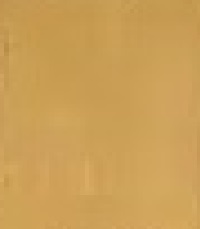 Follow Me:The Gospel According to St. Matthew
Jesus Walking on the Water
Only Matthew contains St. Peter stepping out of the boat to walk on the water with Jesus.
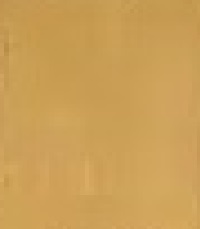 Follow Me:The Gospel According to St. Matthew
Jesus Walking on the Water
Only Matthew contains St. Peter stepping out of the boat to walk on the water with Jesus.  
After this, any who touched the hem of His garment “were made perfectly well.”
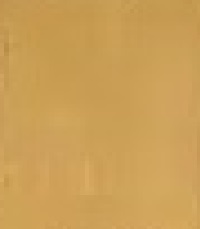 Follow Me:The Gospel According to St. Matthew
Debate about Tradition
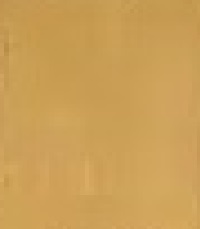 Follow Me:The Gospel According to St. Matthew
Debate about Tradition
“The Tradition of the Elders” was a longstanding set of customs upheld by the Pharisees to clarify the Torah and ensure that nobody violated the Law.  The rules, however, were not to be found anywhere in the Jewish Bible.
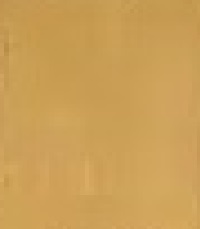 Follow Me:The Gospel According to St. Matthew
Debate about Tradition
Two of these Traditions of the Elders were washing of hands before meals and the practice of Korban, or dedicating items to the sacred use of God.
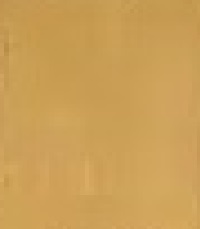 Follow Me:The Gospel According to St. Matthew
Debate about Tradition
Two of these Traditions of the Elders were washing of hands before meals and the practice of Korban, or dedicating items to the sacred use of God.
The Pharisees come from Jerusalem and attempt to call Jesus out on why His disciples do not practice the Traditions of the Elders.
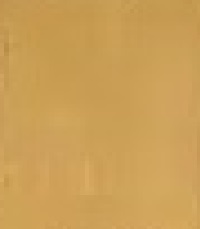 Follow Me:The Gospel According to St. Matthew
Debate about Traditions
Jesus turns the question back on them and accuses them of allowing the Traditions of the Elders to create a situation whereby one can use the Traditions to willfully neglect the Law!
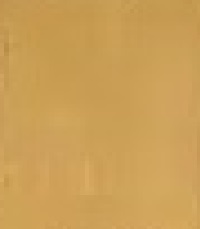 Follow Me:The Gospel According to St. Matthew
Debate about Traditions
Jesus turns the question back on them and accuses them of allowing the Traditions of the Elders to create a situation whereby one can use the Traditions to willfully neglect the Law!
Jesus quotes Exodus 20:12; 21:17; Deuteronomy 5:16; and states that this fulfills the prophecy in Isaiah 29:13.
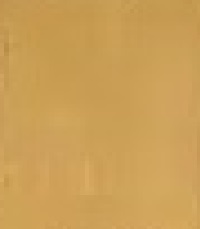 Follow Me:The Gospel According to St. Matthew
Debate about Tradition
Jesus proclaims, “Hear and understand: Not what goes into the mouth defiles a man; but what comes out of the mouth, this defiles a man.”
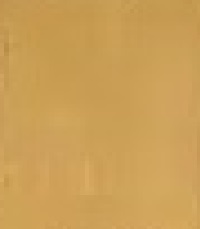 Follow Me:The Gospel According to St. Matthew
Debate about Tradition
Jesus proclaims, “Hear and understand: Not what goes into the mouth defiles a man; but what comes out of the mouth, this defiles a man.”
This is said in the context of hand-washing, not kosher foods.
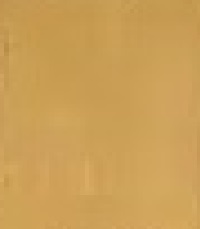 Follow Me:The Gospel According to St. Matthew
Debate about Tradition
Jesus proclaims, “Hear and understand: Not what goes into the mouth defiles a man; but what comes out of the mouth, this defiles a man.”
This is said in the context of hand-washing, not kosher foods.
“Do you know the Pharisees were offended when they heard this saying?”
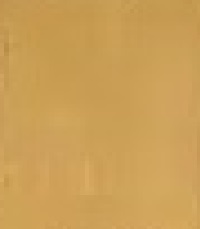 Follow Me:The Gospel According to St. Matthew
The Canaanite Woman & Healings
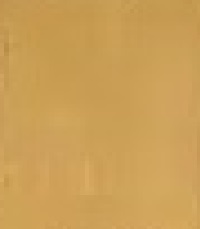 Follow Me:The Gospel According to St. Matthew
The Canaanite Woman & Healings
They headed to the region of Tyre and Sidon
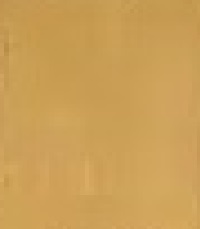 Follow Me:The Gospel According to St. Matthew
The Canaanite Woman & Healings
They headed to the region of Tyre and Sidon
The woman was specifically a Canaanite from those regions.  She was definitely pagan!
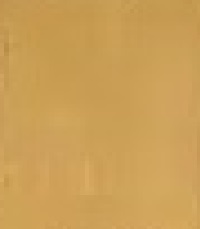 Follow Me:The Gospel According to St. Matthew
The Canaanite Woman & Healings
They headed to the region of Tyre and Sidon
The woman was specifically a Canaanite from those regions.  She was definitely pagan!
She calls him both “Lord” and “Son of David,” very Jewish Messianic titles
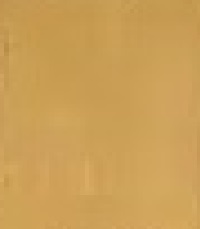 Follow Me:The Gospel According to St. Matthew
The Canaanite Woman & Healings
They headed to the region of Tyre and Sidon
The woman was specifically a Canaanite from those regions.  She was definitely pagan!
She calls him both “Lord” and “Son of David,” very Jewish Messianic titles
The disciples want Jesus to exorcise her daughter out of convenience, but He refuses.
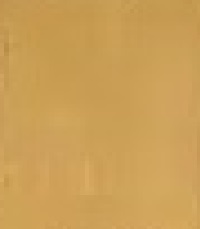 Follow Me:The Gospel According to St. Matthew
The Canaanite Woman & Healings
Jesus affirms His mission by stating, “I was not sent except to the lost sheep of the house of Israel.”
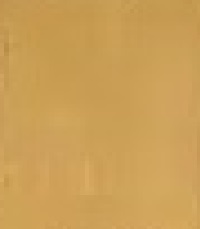 Follow Me:The Gospel According to St. Matthew
The Canaanite Woman & Healings
Jesus affirms His mission by stating, “I was not sent except to the lost sheep of the house of Israel.”
Her response and His ultimate healing of her daughter affirms, however, what the Matthean community would have hoped to have heard about salvation: Salvation is first to the Jews, then to the nations…
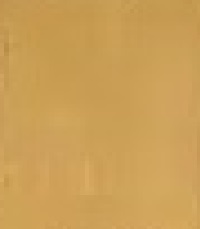 Follow Me:The Gospel According to St. Matthew
The Canaanite Woman & Healings
After this Jesus worked all kinds of healing miracles, “and they glorified the God of Israel.”
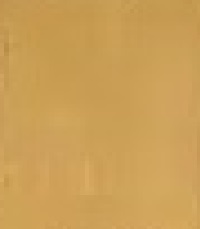 Follow Me:The Gospel According to St. Matthew
The Feeding of the Four Thousand
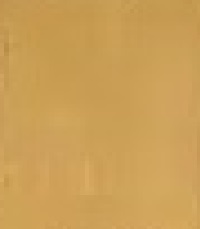 Follow Me:The Gospel According to St. Matthew
The Feeding of the Four Thousand
14:19 reads, “He blessed and broke and gave the loaves to the disciples”
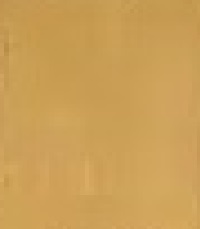 Follow Me:The Gospel According to St. Matthew
The Feeding of the Four Thousand
14:19 reads, “He blessed and broke and gave the loaves to the disciples”
15:36 reads, “He took the seven loaves and the fish and gave thanks, broke them and gave them to His disciples”
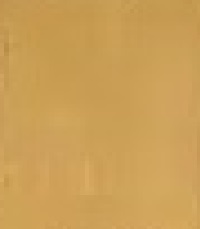 Follow Me:The Gospel According to St. Matthew
The Feeding of the Four Thousand
14:19 reads, “He blessed and broke and gave the loaves to the disciples”
15:36 reads, “He took the seven loaves and the fish and gave thanks, broke them and gave them to His disciples”
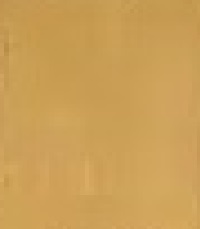 Follow Me:The Gospel According to St. Matthew
The Feeding of the Four Thousand
14:19 reads, “He blessed and broke and gave the loaves to the disciples”
15:36 reads, “He took the seven loaves and the fish and gave thanks, broke them and gave them to His disciples”
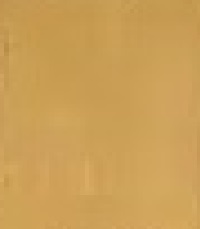 Follow Me:The Gospel According to St. Matthew
The Feeding of the Four Thousand
14:19 reads, “He blessed and broke and gave the loaves to the disciples”
15:36 reads, “He took the seven loaves and the fish and gave thanks, broke them and gave them to His disciples”
“Gave thanks,” in Greek, is eucharistesas, and this feeding is a much more explicit connection to the Last Supper & Eucharist!
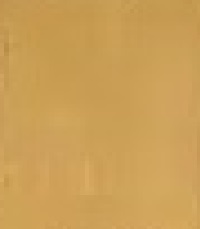 Follow Me:The Gospel According to St. Matthew
The Pharisees and Sadducees
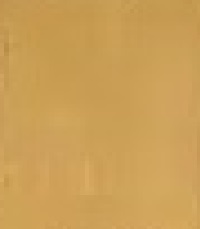 Follow Me:The Gospel According to St. Matthew
The Pharisees and Sadducees
It’s very rare the two groups actually attack Jesus at the same time.
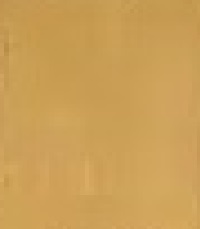 Follow Me:The Gospel According to St. Matthew
The Pharisees and Sadducees
It’s very rare the two groups actually attack Jesus at the same time.
The two groups come “testing Him” asking Him for a sign.
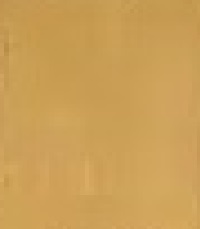 Follow Me:The Gospel According to St. Matthew
The Pharisees and Sadducees
It’s very rare the two groups actually attack Jesus at the same time.
The two groups come “testing Him” asking Him for a sign.  
His response is an expanded version of the same answer from 12:38-40
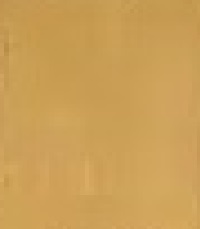 Follow Me:The Gospel According to St. Matthew
The Pharisees and Sadducees
Jesus’ warning may have been an Aramaic pun. “Leaven” is hamira in Aramaic, while “teaching” is amira.
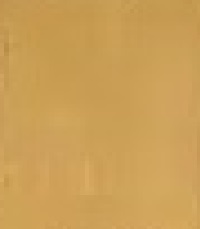 Follow Me:The Gospel According to St. Matthew
The Pharisees and Sadducees
Jesus’ warning may have been an Aramaic pun. “Leaven” is hamira in Aramaic, while “teaching” is amira.
Verse 12 makes the passage entirely explicit: this is not about a lack of bread; this is a warning about the false teachings of the Pharisees and Sadducees.
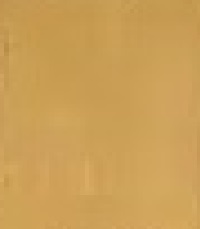 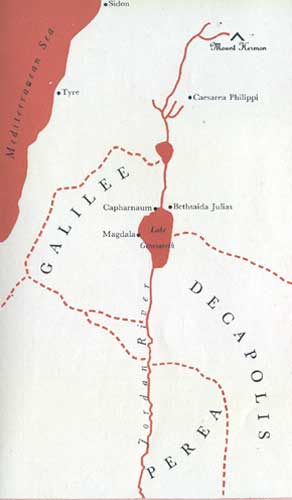 Follow Me:The Gospel According to St. Matthew
The Caesarea-Philippi Confession
A thoroughly pagan city named after Caesar Augustus and Herod the Great’s son Philip.
Had a shrine dedicated to the god Pan.
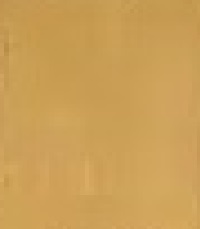 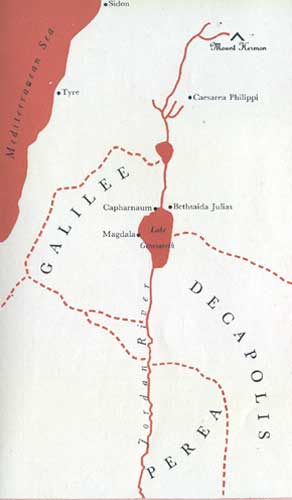 Follow Me:The Gospel According to St. Matthew
The Caesarea-Philippi Confession
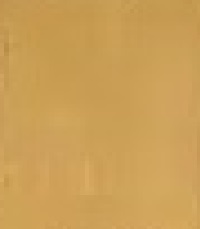 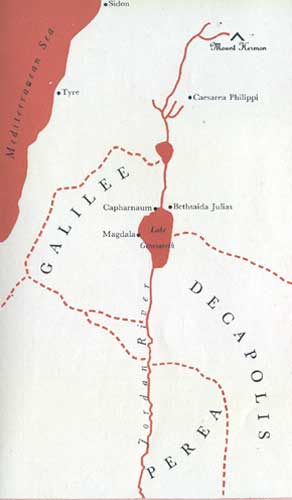 Follow Me:The Gospel According to St. Matthew
The Caesarea-Philippi Confession
A thoroughly pagan city named after Caesar Augustus and Herod the Great’s son Philip.
Had a shrine dedicated to the god Pan.
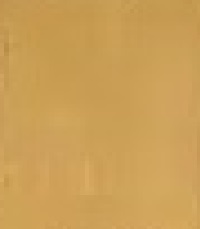 Follow Me:The Gospel According to St. Matthew
The Caesarea-Philippi Confession
This is the first time an apostle refers to Jesus as the Christ/Messiah
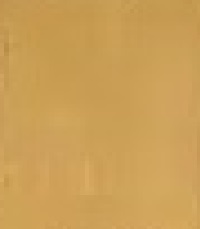 Follow Me:The Gospel According to St. Matthew
The Caesarea-Philippi Confession
This is the first time an apostle refers to Jesus as the Christ/Messiah
“The Living God” is a term drawn from Psalms 42:2; 84:2; and Hosea 1:10
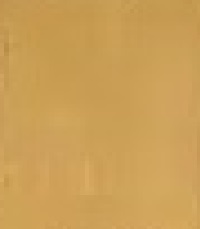 Follow Me:The Gospel According to St. Matthew
The Caesarea-Philippi Confession
This is the first time an apostle refers to Jesus as the Christ/Messiah
“The Living God” is a term drawn from Psalms 42:2; 84:2; and Hosea 1:10
For the Gates of Hell see Isaiah 38:10
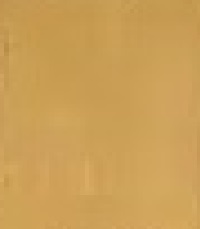 Follow Me:The Gospel According to St. Matthew
The Caesarea-Philippi Confession
This is the first time an apostle refers to Jesus as the Christ/Messiah
“The Living God” is a term drawn from Psalms 42:2; 84:2; and Hosea 1:10
For the Gates of Hell see Isaiah 38:10
For the Key of the Kingdom of Heaven see Isaiah 22:15-25
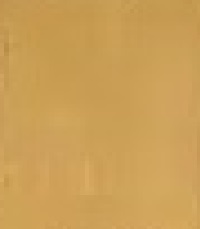 Follow Me:The Gospel According to St. Matthew
First Passion Prediction
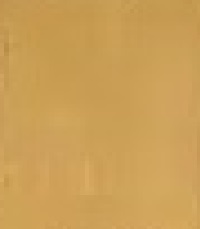 Follow Me:The Gospel According to St. Matthew
First Passion Prediction
“From that time” Jesus began talking about His impending fate in Jerusalem.
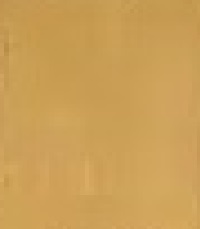 Follow Me:The Gospel According to St. Matthew
First Passion Prediction
“From that time” Jesus began talking about His impending fate in Jerusalem.
Peter privately chastises Jesus for this and is sternly rebuked for it.
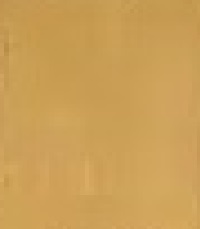 Follow Me:The Gospel According to St. Matthew
First Passion Prediction
“From that time” Jesus began talking about His impending fate in Jerusalem.
Peter privately chastises Jesus for this and is sternly rebuked for it.
The “Rock” becomes “a stumbling block.”
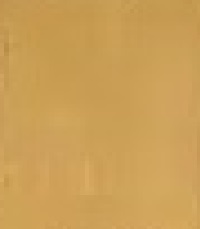 Follow Me:The Gospel According to St. Matthew
The Transfiguration
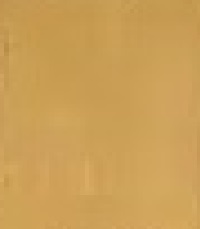 Follow Me:The Gospel According to St. Matthew
The Transfiguration
The “After six days” may be a reference to Exodus 24:16 where the Glory of God covered Mt. Sinai for six days before God called Moses out of the cloud.
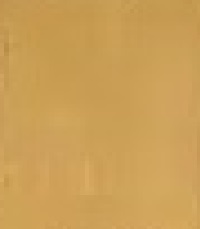 Follow Me:The Gospel According to St. Matthew
The Transfiguration
The “After six days” may be a reference to Exodus 24:16 where the Glory of God covered Mt. Sinai for six days before God called Moses out of the cloud.
Jesus shines like Moses did after his encounter with God.  See Exodus 34:29.
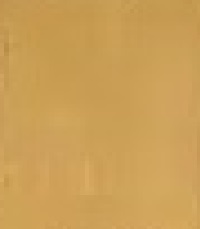 Follow Me:The Gospel According to St. Matthew
The Transfiguration
The “After six days” may be a reference to Exodus 24:16 where the Glory of God covered Mt. Sinai for six days before God called Moses out of the cloud.
Jesus shines like Moses did after his encounter with God.  See Exodus 34:29.
Moses and Elijah represent the pillars of the Law and the Prophets.
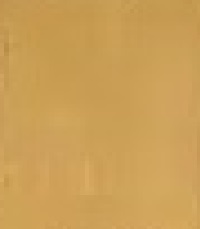 Follow Me:The Gospel According to St. Matthew
The Faithless Disciples
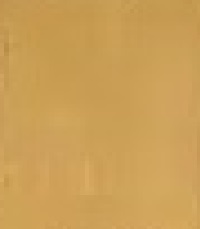 Follow Me:The Gospel According to St. Matthew
The Faithless Disciples
It is a false translation to say the boy was “epileptic;” a literal translation would be that he was “moonstruck.”
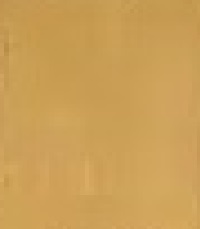 Follow Me:The Gospel According to St. Matthew
The Faithless Disciples
It is a false translation to say the boy was “epileptic;” a literal translation would be that he was “moonstruck.”
Not quite being as harsh of a rebuke as it might seem, Jesus seems to suggest that, with even the tiniest bit of faith, a believer can move mountains.
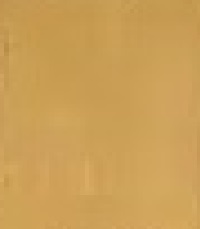 Follow Me:The Gospel According to St. Matthew
The Second Passion Prediction
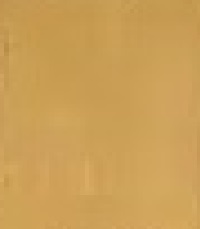 Follow Me:The Gospel According to St. Matthew
The Second Passion Prediction
There are heading south now
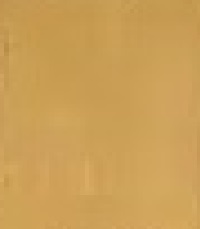 Follow Me:The Gospel According to St. Matthew
The Second Passion Prediction
There are heading south now
The message is the same as the first passion prediction, but…
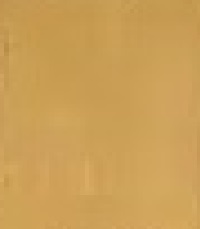 Follow Me:The Gospel According to St. Matthew
The Second Passion Prediction
There are heading south now
The message is the same as the first passion prediction, but…
The disciples do not object; they only become exceedingly sorrowful.
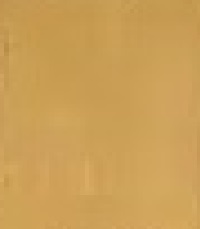 Follow Me:The Gospel According to St. Matthew
The Temple Tax
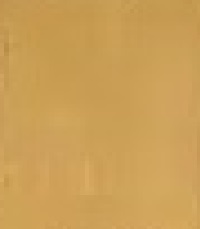 Follow Me:The Gospel According to St. Matthew
The Temple Tax
Every Jew paid a tax to maintain the Temple in Jerusalem.
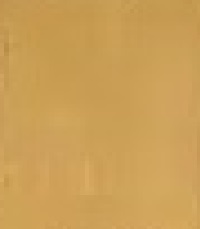 Follow Me:The Gospel According to St. Matthew
The Temple Tax
Every Jew paid a tax to maintain the Temple in Jerusalem.  
This goes back to Nehemiah 10:32.
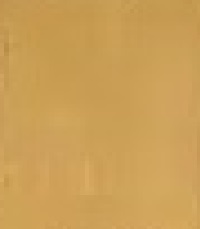 Follow Me:The Gospel According to St. Matthew
The Temple Tax
Every Jew paid a tax to maintain the Temple in Jerusalem.  
This goes back to Nehemiah 10:32.
It was not a Roman tax but went directly to the Temple and carried religious significance.
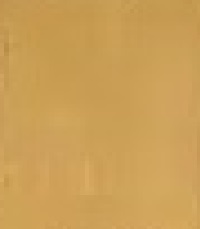 Follow Me:The Gospel According to St. Matthew
The Temple Tax
Every Jew paid a tax to maintain the Temple in Jerusalem.  
This goes back to Nehemiah 10:32.
It was not a Roman tax but went directly to the Temple and carried religious significance. 
Jesus’ response shows a definition of His character.
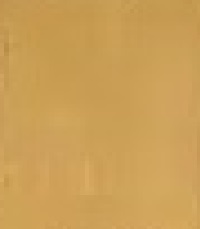 Follow Me:The Gospel According to St. Matthew
The Temple Tax Argument
The Kings of the Earth tax their subjects but not their sons for the upkeep of their palaces;
The Temple is God’s palace and I am God’s Son; therefore…
I should not have to pay the Temple Tax
But… “lest we offend them…” Jesus works a miracle to provide the Temple Tax
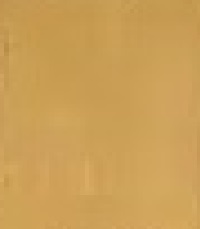 Follow Me:The Gospel According to St. Matthew
Advice to the Church
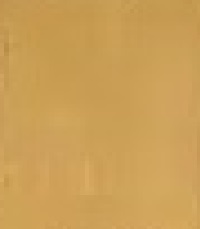 Follow Me:The Gospel According to St. Matthew
Advice to the Church
By contrast, this really only has two parts!
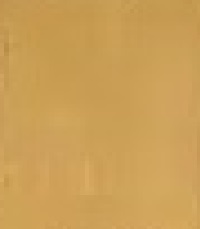 Follow Me:The Gospel According to St. Matthew
Advice to the Church
By contrast, this really only has two parts!
Care for the “Little Ones” (18:1-14)
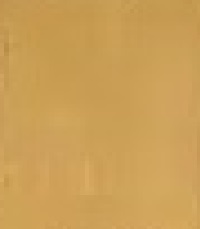 Follow Me:The Gospel According to St. Matthew
Advice to the Church
By contrast, this really only has two parts!
Care for the “Little Ones” (18:1-14)
The Brother who Sins (18:15-35)
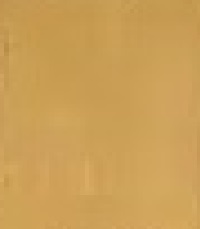 Follow Me:The Gospel According to St. Matthew
Care for the “Little Ones”
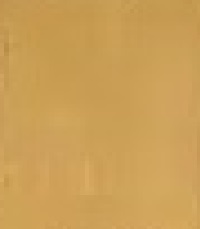 Follow Me:The Gospel According to St. Matthew
Care for the “Little Ones”
Who is the Greatest?
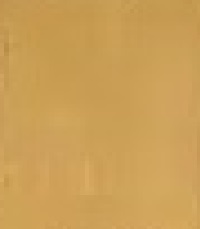 Follow Me:The Gospel According to St. Matthew
Care for the “Little Ones”
Who is the Greatest?
Causing One to Sin
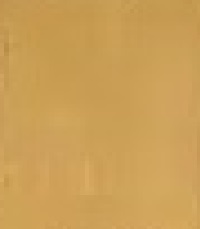 Follow Me:The Gospel According to St. Matthew
Care for the “Little Ones”
Who is the Greatest?
Causing One to Sin
The Parable of the Lost Sheep
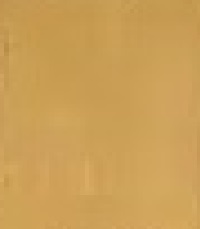 Follow Me:The Gospel According to St. Matthew
Who is the Greatest?
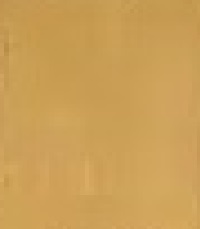 Follow Me:The Gospel According to St. Matthew
Who is the Greatest?
Children had absolutely no social status in the ancient world.
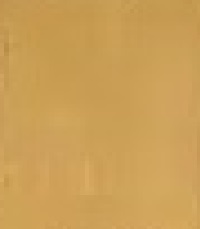 Follow Me:The Gospel According to St. Matthew
Who is the Greatest?
Children had absolutely no social status in the ancient world.
Jesus affirms that the disciples must give up their aspirations of status if they hope to have a place in the Kingdom of God.
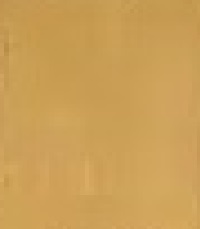 Follow Me:The Gospel According to St. Matthew
Who is the Greatest?
Children had absolutely no social status in the ancient world.
Jesus affirms that the disciples must give up their aspirations of status if they hope to have a place in the Kingdom of God.
They must also receive those who have no status.
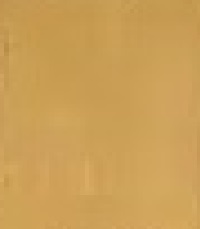 Follow Me:The Gospel According to St. Matthew
Causing One to Sin
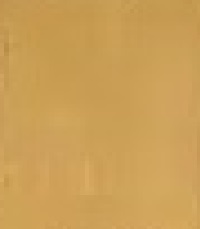 Follow Me:The Gospel According to St. Matthew
Causing One to Sin
“Little Ones” may have been a term for the members of the Matthean Community.
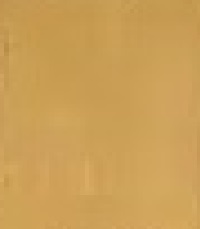 Follow Me:The Gospel According to St. Matthew
Causing One to Sin
“Little Ones” may have been a term for the members of the Matthean Community.
This would mean, not only causing children to sin, but any member of the community to do so…
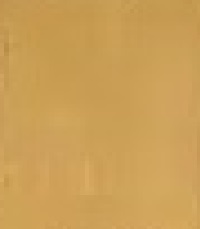 Follow Me:The Gospel According to St. Matthew
Causing One to Sin
“Little Ones” may have been a term for the members of the Matthean Community.
This would mean, not only causing children to sin, but any member of the community to do so…
Do whatever you have to do to prevent yourself from entering into sin.
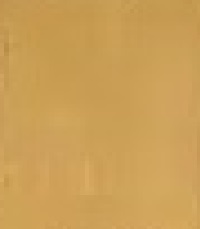 Follow Me:The Gospel According to St. Matthew
The Parable of the Lost Sheep
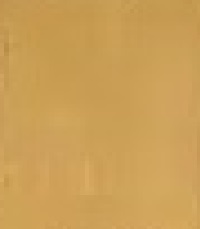 Follow Me:The Gospel According to St. Matthew
The Parable of the Lost Sheep
This parable evokes Ezekiel 34 where Israel is criticized for not going after the lost sheep (v. 6) and God promises to “seek the lost” and “bring back the strayed” (vv. 15-16)
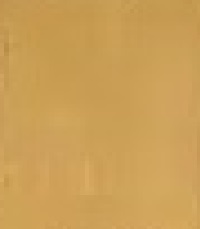 Follow Me:The Gospel According to St. Matthew
The Brother who Sins
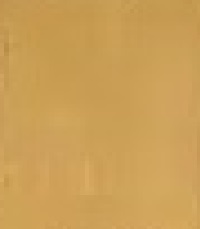 Follow Me:The Gospel According to St. Matthew
The Brother who Sins
Rules for Handling a Nefarious Sinner
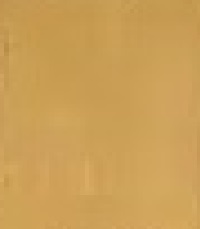 Follow Me:The Gospel According to St. Matthew
The Brother who Sins
Rules for Handling a Nefarious Sinner
The Parable of the Unforgiving Servant
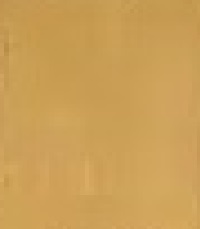 Follow Me:The Gospel According to St. Matthew
Rules for Handling a Nefarious Sinner
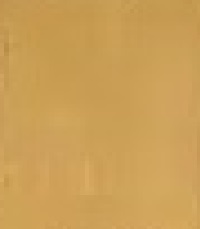 Follow Me:The Gospel According to St. Matthew
Rules for Handling a Nefarious Sinner
Deal with the brother on an individual basis (Leviticus 19:17)
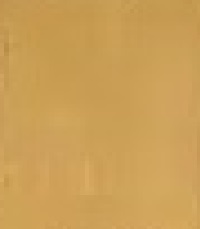 Follow Me:The Gospel According to St. Matthew
Rules for Handling a Nefarious Sinner
Deal with the brother on an individual basis (Leviticus 19:17)
Take one or two more brothers (Deuteronomy 19:15)
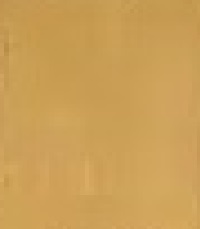 Follow Me:The Gospel According to St. Matthew
Rules for Handling a Nefarious Sinner
Deal with the brother on an individual basis (Leviticus 19:17)
Take one or two more brothers (Deuteronomy 19:15)
“The Church” is obviously quite different than “the synagogues.”
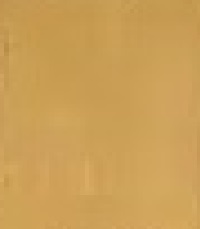 Follow Me:The Gospel According to St. Matthew
Rules for Handling a Nefarious Sinner
Deal with the brother on an individual basis (Leviticus 19:17)
Take one or two more brothers (Deuteronomy 19:15)
“The Church” is obviously quite different than “the synagogues.”
The aim is always repentance and restoration!
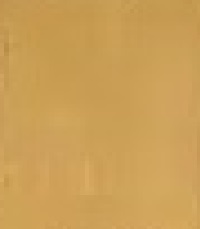 Follow Me:The Gospel According to St. Matthew
Rules for Handling a Nefarious Sinner
The “binding and loosing” authority given to Peter in 16:19 is now given to all disciples for the purpose of forgiving (or not) sins.
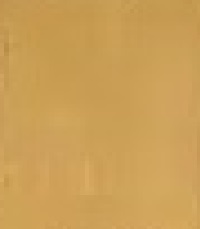 Follow Me:The Gospel According to St. Matthew
The Parable of the Unforgiving Servant
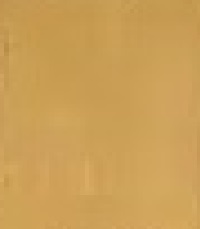 Follow Me:The Gospel According to St. Matthew
The Parable of the Unforgiving Servant
“Seventy time seven” is essentially an unlimited number of times.
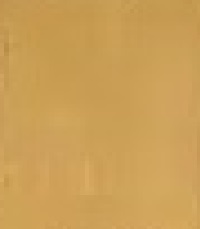 Follow Me:The Gospel According to St. Matthew
The Parable of the Unforgiving Servant
“Seventy time seven” is essentially an unlimited number of times.
One talent = ~6,000-10,000 denarii
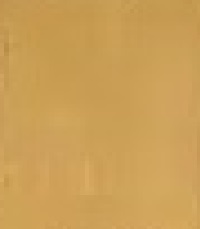 Follow Me:The Gospel According to St. Matthew
The Parable of the Unforgiving Servant
“Seventy time seven” is essentially an unlimited number of times.
One talent = ~6,000-10,000 denarii
1 denarius = 1 days pay.
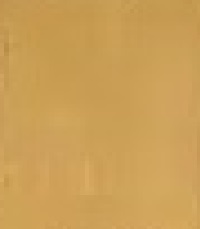 Follow Me:The Gospel According to St. Matthew
The Parable of the Unforgiving Servant
“Seventy time seven” is essentially an unlimited number of times.
One talent = ~6,000-10,000 denarii
1 denarius = 1 days pay.
The servant owed roughly, in today’s market $142,182,934,400!
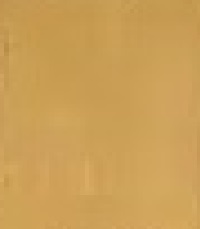 Follow Me:The Gospel According to St. Matthew
The Parable of the Unforgiving Servant
“Seventy time seven” is essentially an unlimited number of times.
One talent = ~6,000-10,000 denarii
1 denarius = 1 days pay.
The servant owed roughly, in today’s market $142,182,934,400!
There was no chance that he could ever repay that amount!
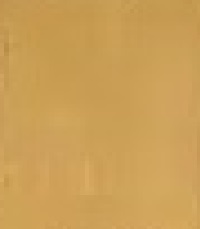 Follow Me:The Gospel According to St. Matthew
Our concluding verse:
“Now it came to pass, when Jesus had finished these sayings, that He departed from Galilee and came to the region of Judea beyond the Jordan.”
Matthew 19:1
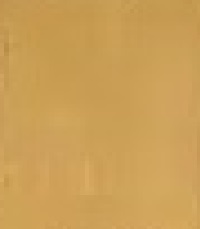 Follow Me:The Gospel According to St. Matthew
Next Week:

The Olivet Discourse
(Chapters 19-24)